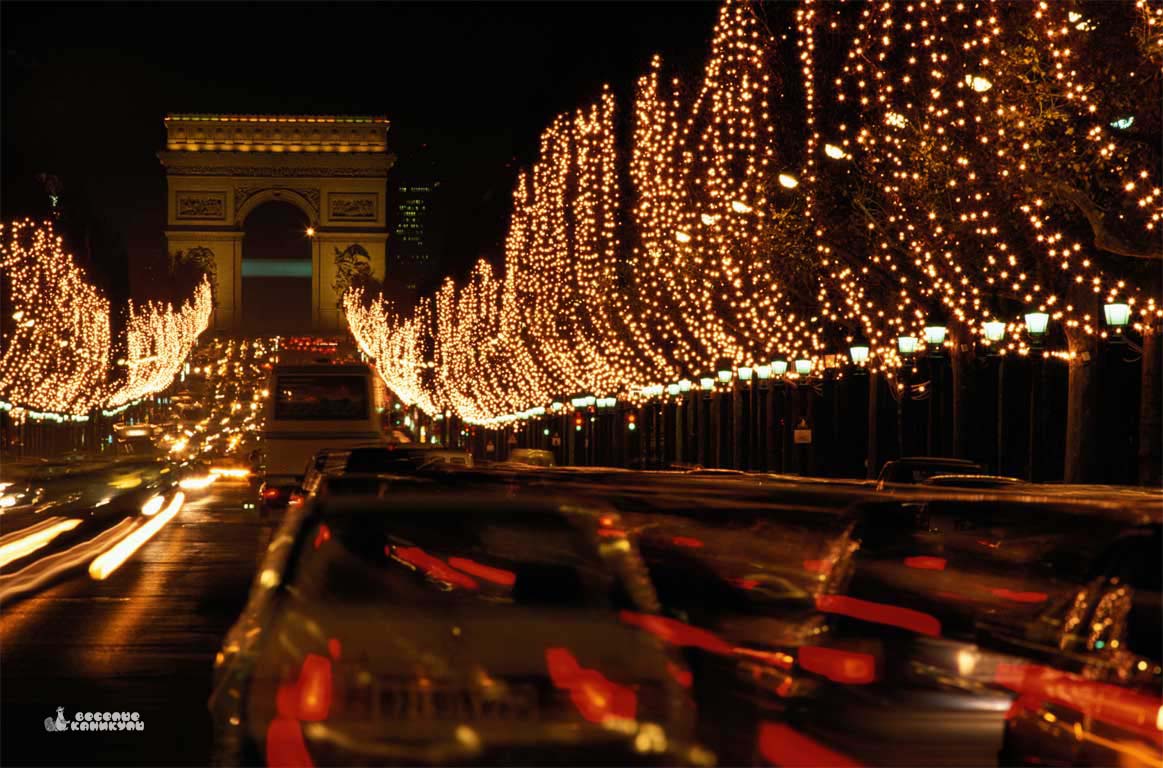 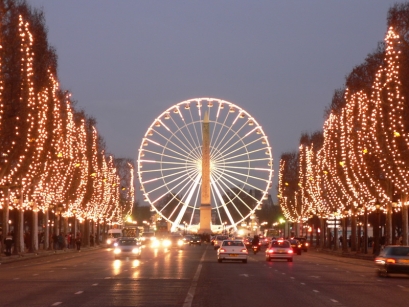 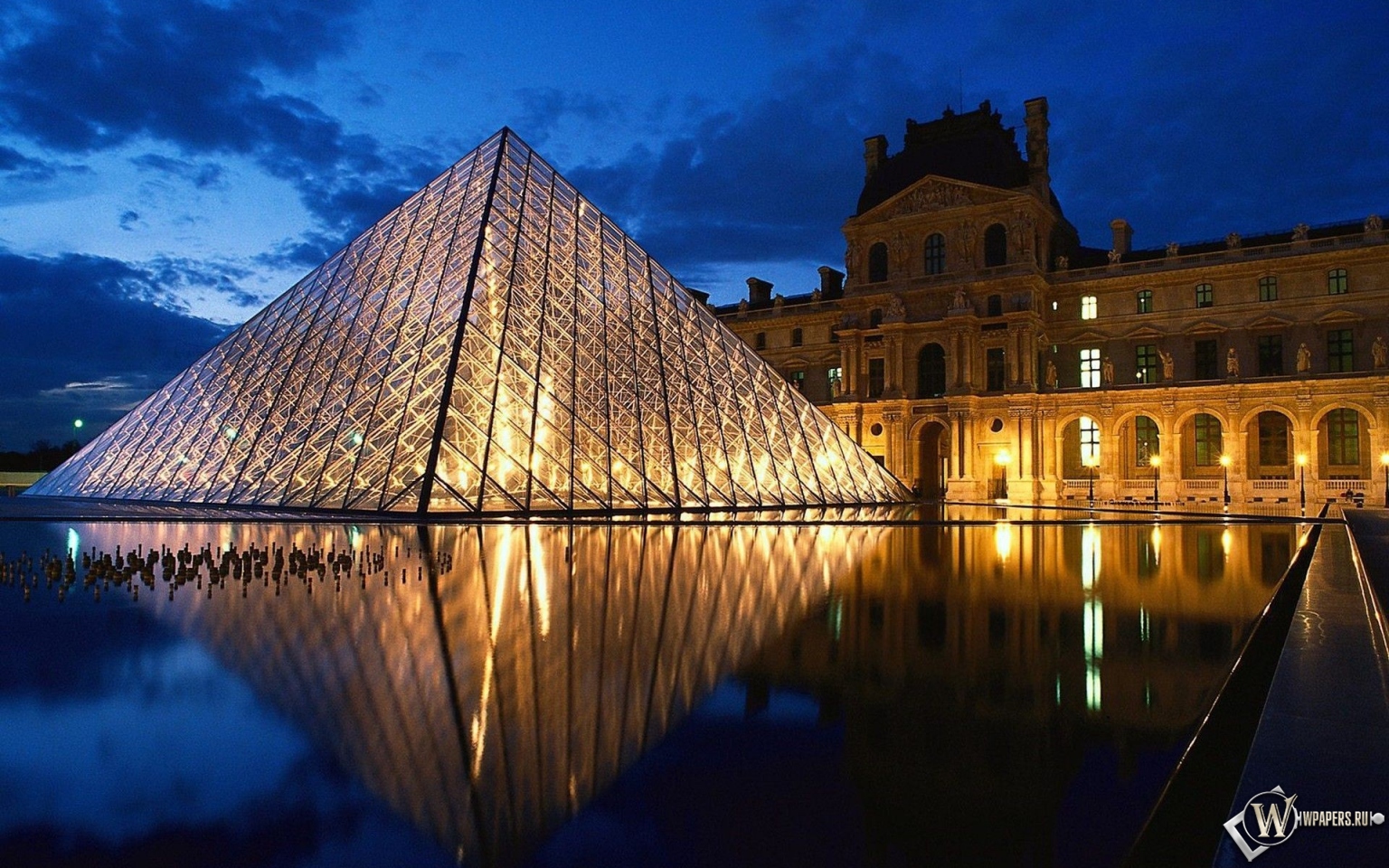 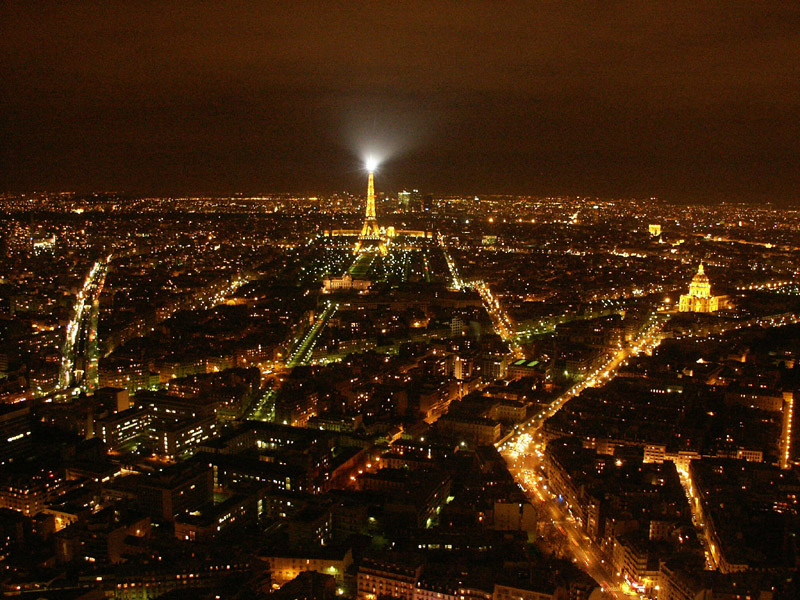 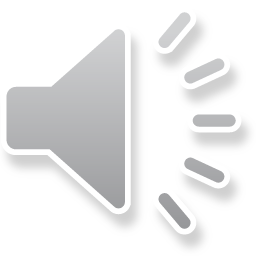 Все, що я знаю про Париж
Виконала учениця 10-Б класуКриванчик Софія
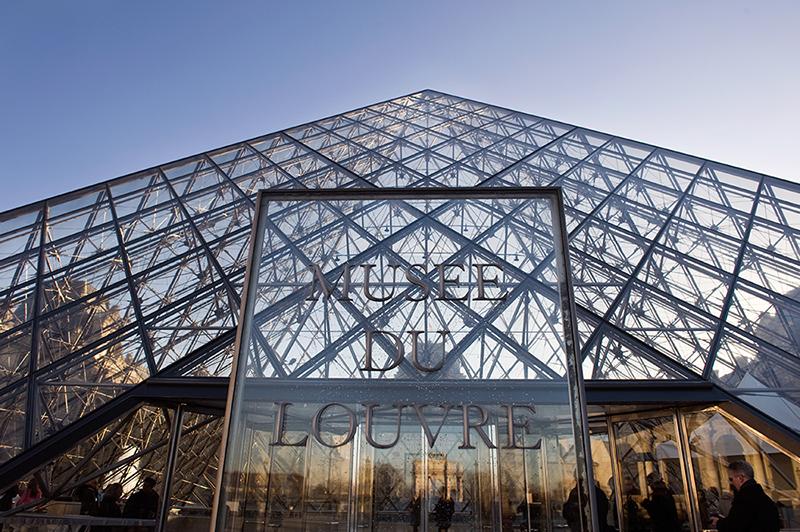 Основні відомості
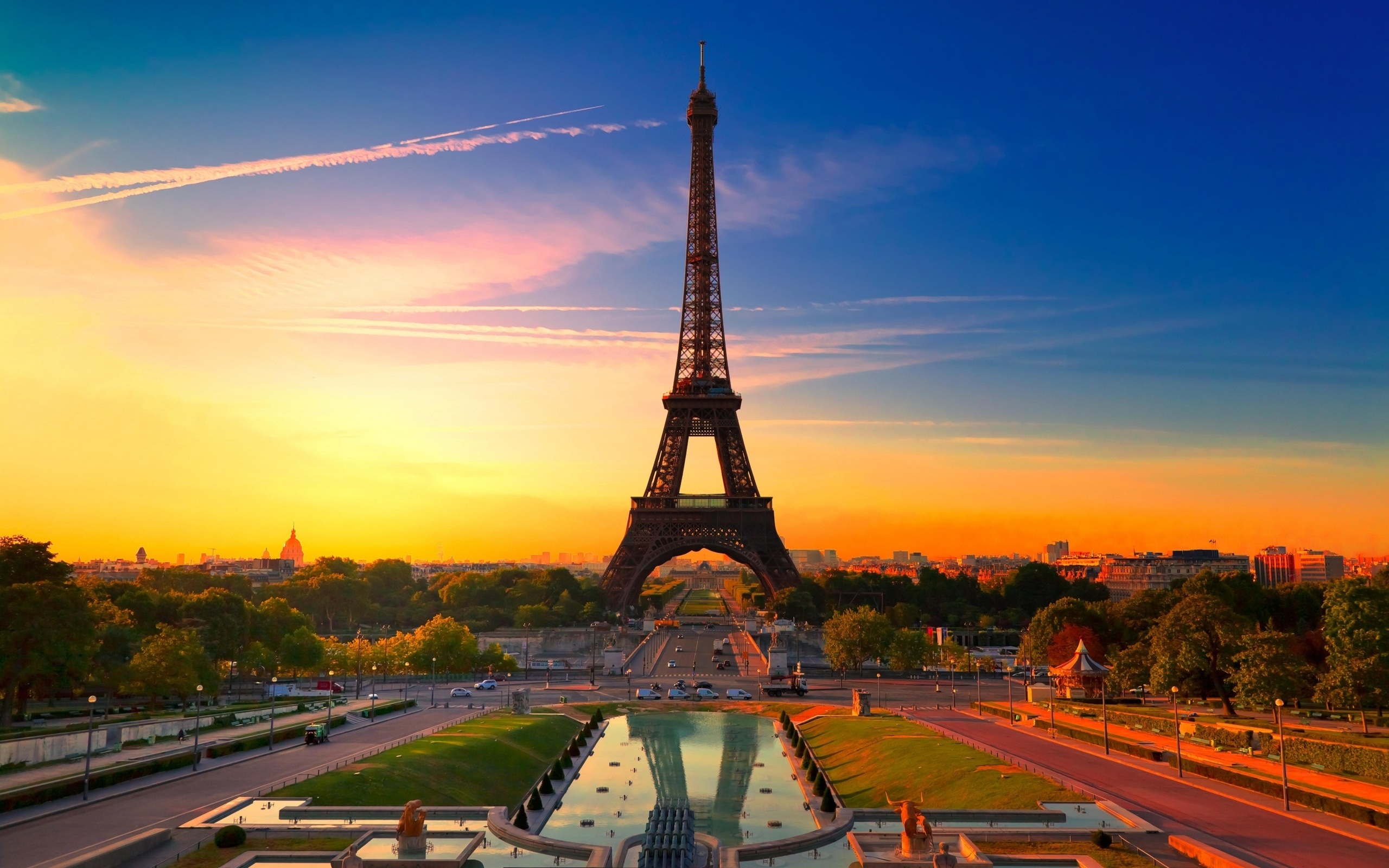 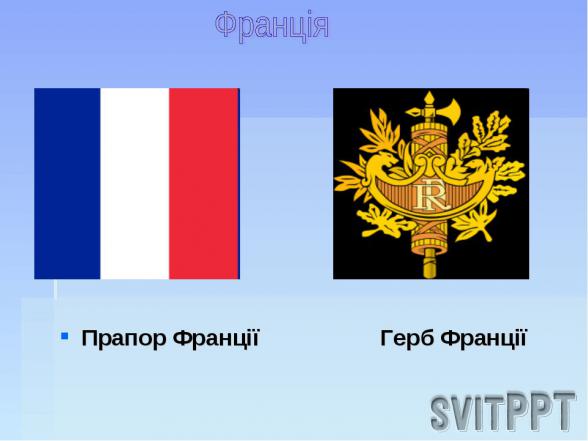 Освіта і наука
Найвідоміший Паризький Університет — Сорбонна.
Інститут Франції, що складається з 5 академій, головною і найпрестижнішою з яких вважається Французька академія, що стала частиною Інституту в 1803 році. Іншими престижними навчальними закладами є коледж де Фран, вища нормальна школа, католицький інститут, гірнича школа, Національна вища школа красних мистецтв та Національний інститут управління.
Парки й сади міста
Місто славиться своїми парками й садами, що окрім рекреаційної функції мають неабияке історичне й культурне значіння. Два найстарші сади в самому центрі Парижа — це сад Тюїльрі і Люксембурзький сад. Сад Тюїльрі створено в XVI столітті, на правому березі річки Сена поблизу Лувра, це був палацовий сад, що існує й досі. Люксембурзький сад, на лівому березі річки, в минулому належав приватному замку, і був побудований для Марії Медичі в 1625 році.
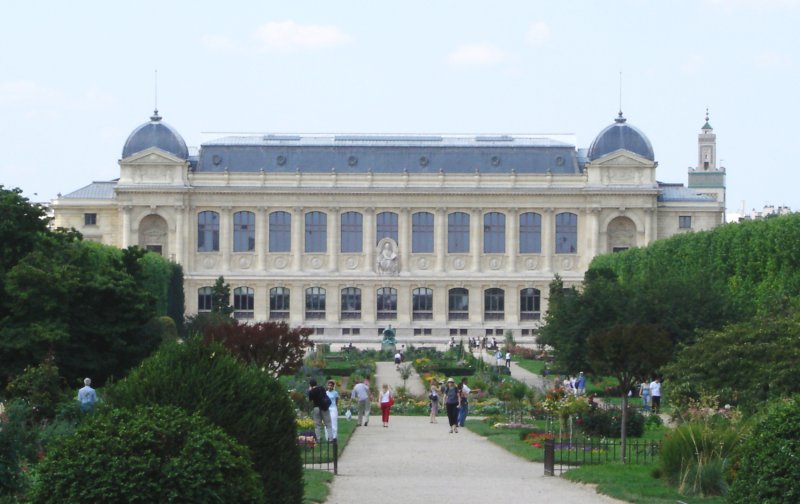 Екскурсійна програма
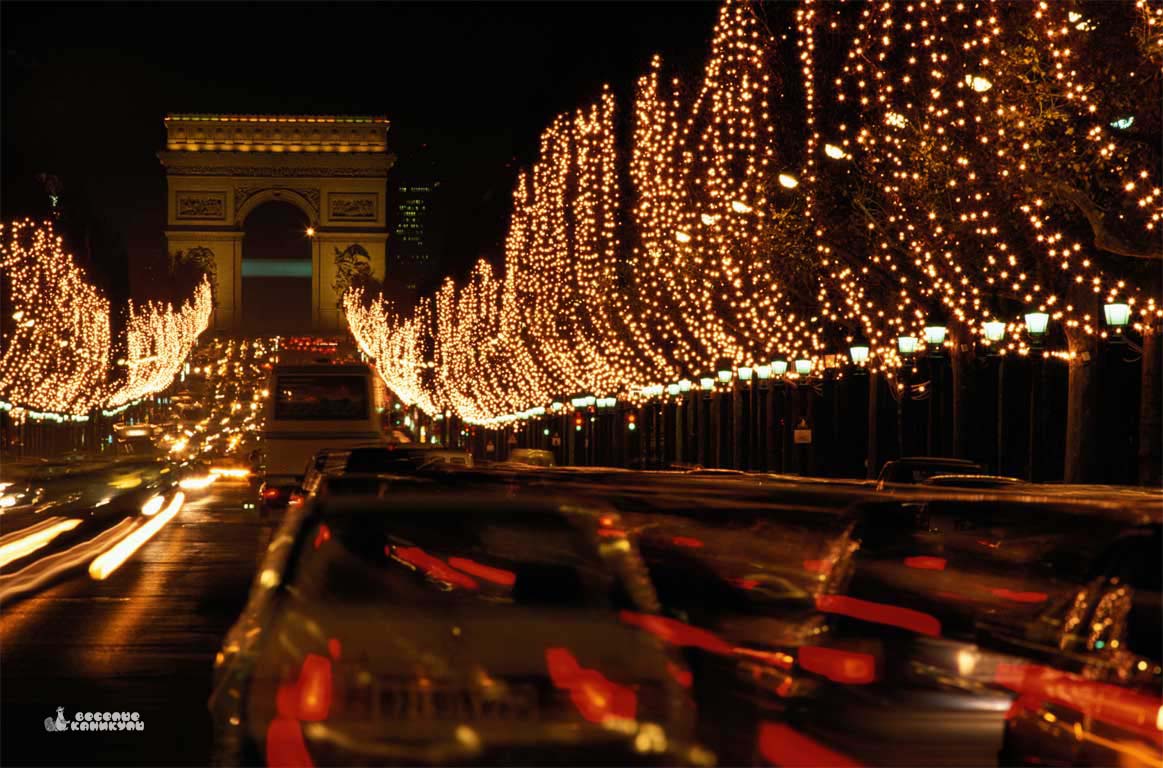 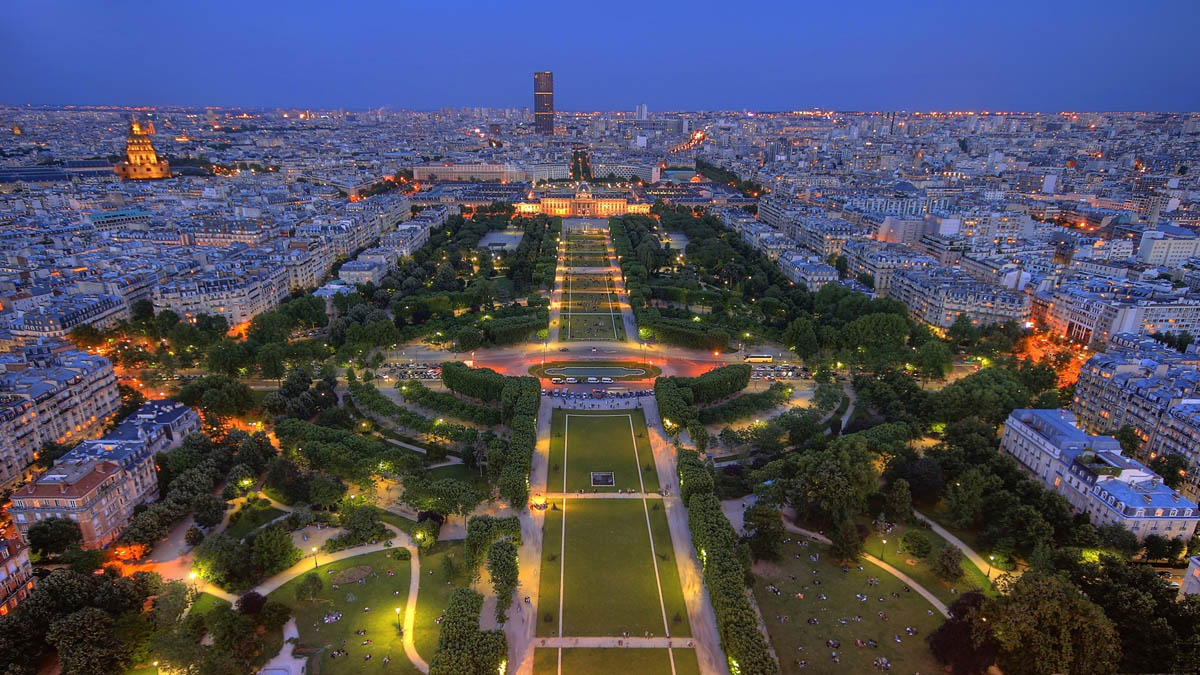 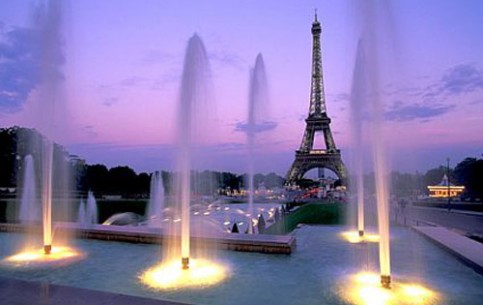 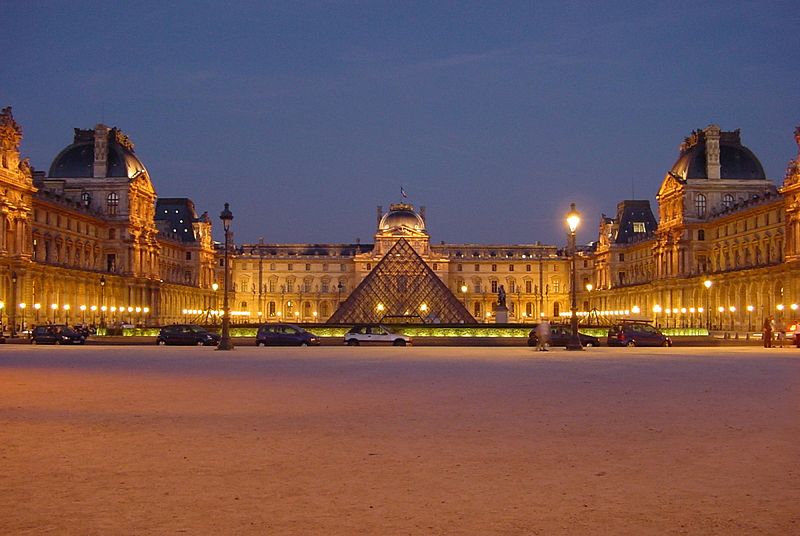 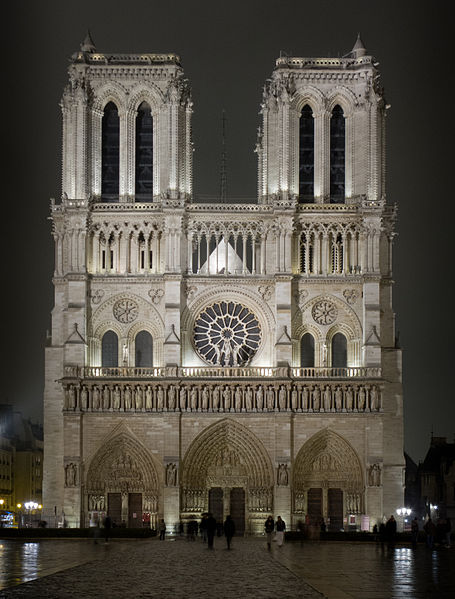 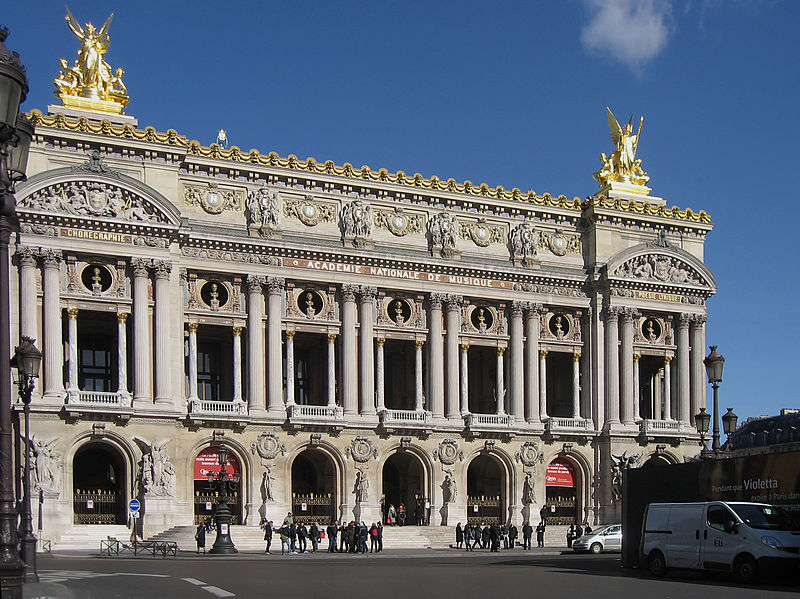 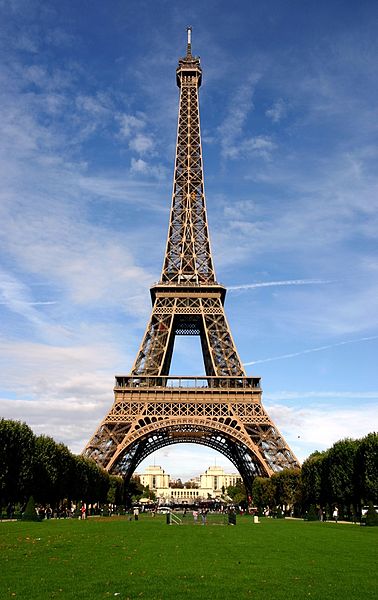 Ейфелева вежа - архітектурна пам'ятка Парижа, розміщена на Марсовому полі, символ сучасної Франції. Вежу названо на честь її конструктора Густава Ейфеля. Сам Ейфель називав її 300-метровою вежею.
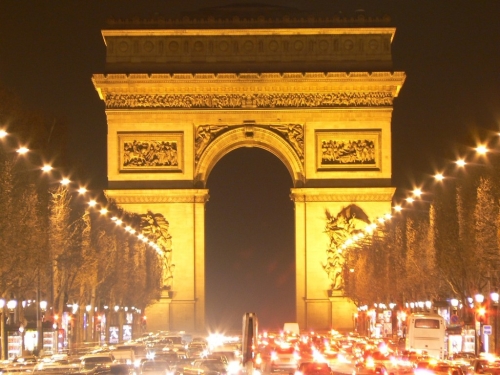 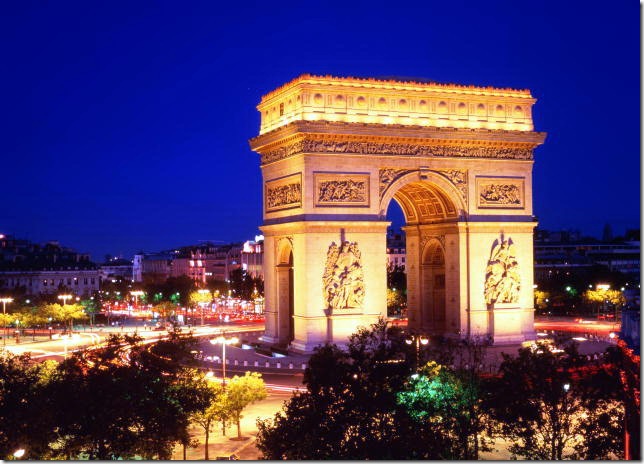 Тріумфальна арка — монументальне оформлення проїзду або урочиста споруда на честь військових перемог і знаменних подій, споруда на честь видатної особи чи події — брама з одним або трьома арочними отворами, прикрашена скульптурами і написами.
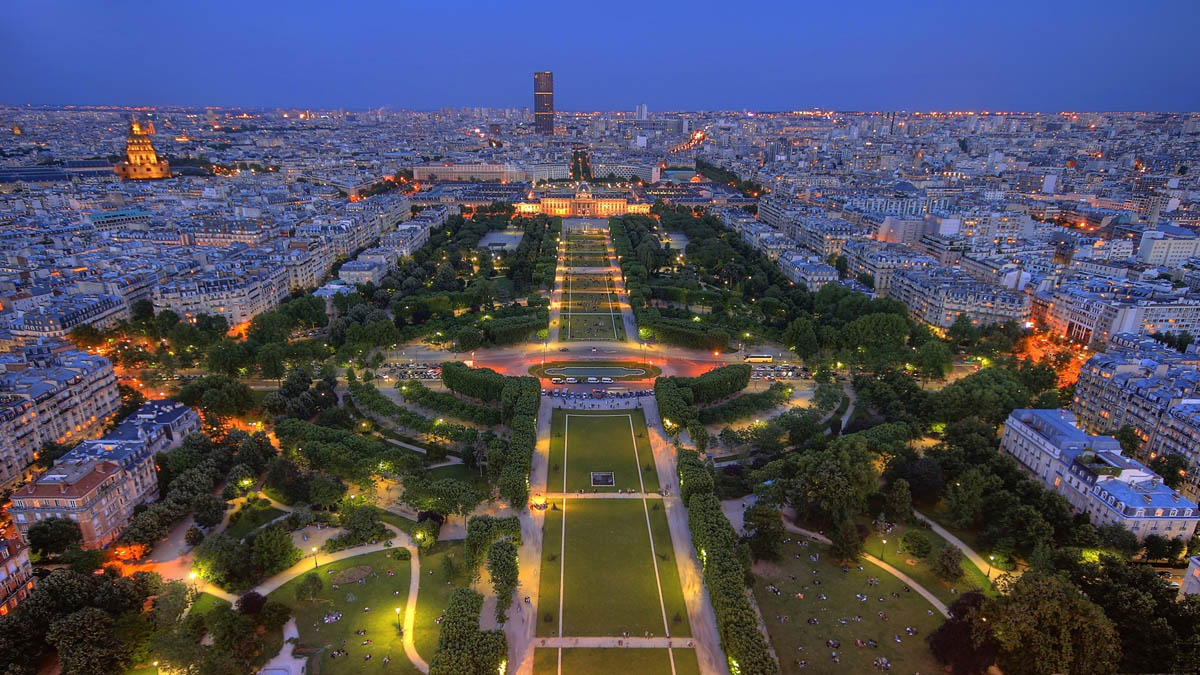 Єлисейські Поля — одна з головних магіст-ралей Парижа. Назва по-ходить від Елізіума в гре-цькій міфології.
ширина 71 метр
довжина 1915 метрів.
Ця вулиця відома на весь світ своїм буржуазним сти-лем і величезною кількістюшикарних магазинів. У кі-нотеатрах, розташованих
на Єлисейських Полях 
часто проходять прем'єри
кінофільмів за участю бага-
тьох кінозірок.
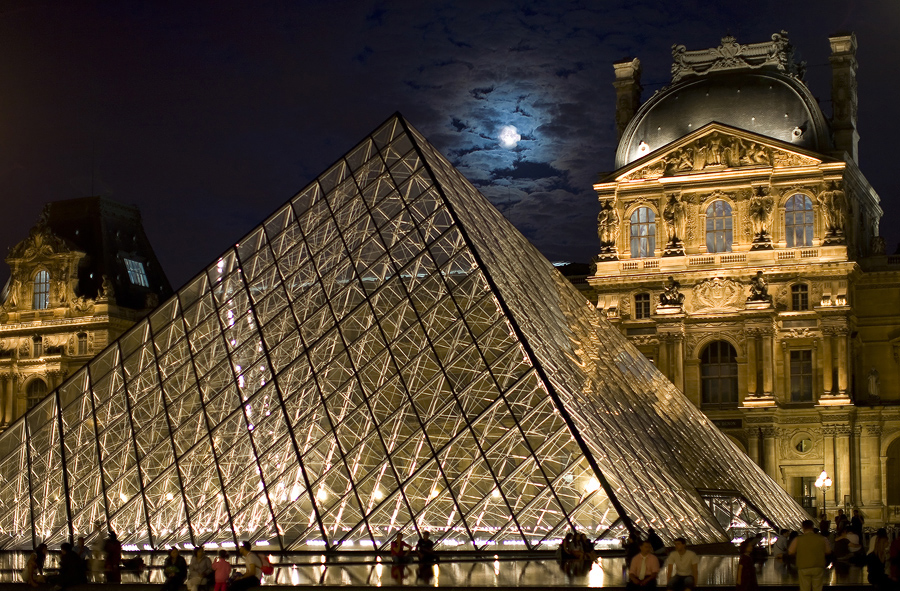 Лувр — один з найбільших музеїв світу,
розташований на правому березі Сени 
в першому окрузі Парижа. Музей Лувр
демонструє 35 000 експонатів, від най-
давніших часів до 19 століття на площі
понад 60 000 м².
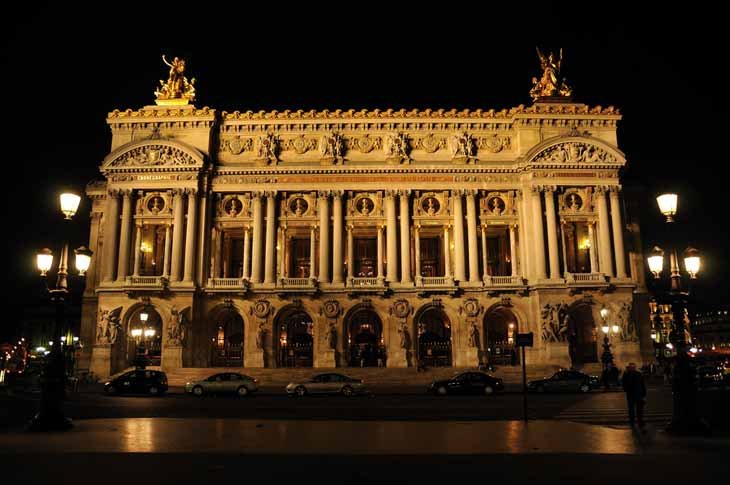 Державна паризька 
опера  — державна установа
в Парижі, що займається розвитком 
оперного, балетного та класичного
музичного мистецтва.
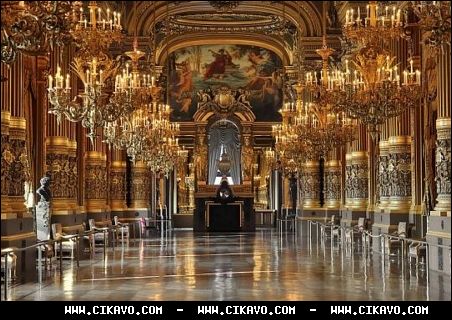 Паризька опера існує протягом більш ніж чотирьох століть 
на сценах різних театрів. 1669 року отримала офіційний ста-
тус і назву — «Королівська академія музики»
«Опера» в кінці XVII століття в Парижі була офіційним 
придворним театром.
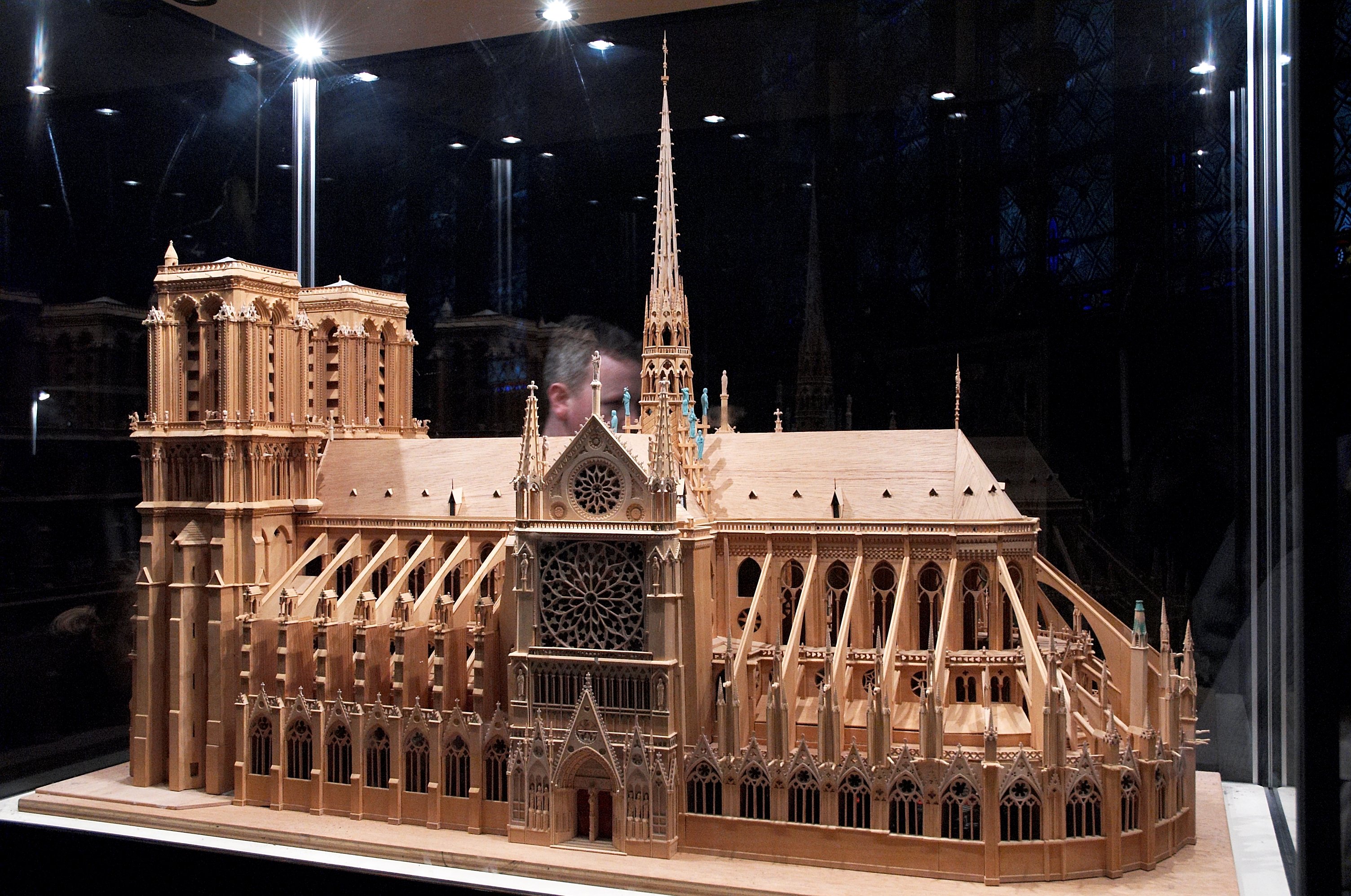 Франція посідає перше місце в Європі і третє місце в світі за кількістю відвідувань туристів!
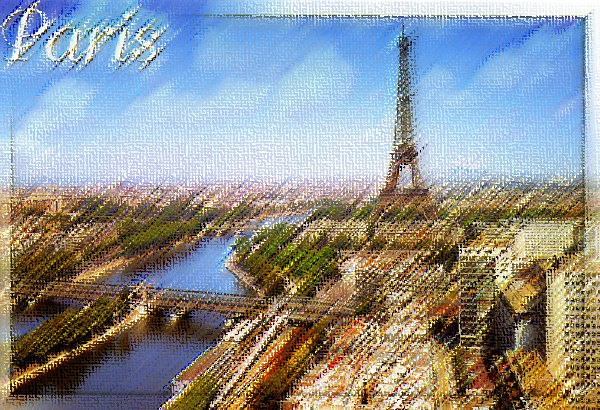 Moulin Rouge
Мулен Руж — знамените класичне кабаре в Парижі, побудоване в 1889 року. Мулен Руж — одна з визначних пам'яток французької столиці. Розташоване в18 муніципальному окрузі, на бульварі Кліші, в кварталі червоних ліхтарів поблизу площі Пігаль.В " Мулен Руж " збиралися не тільки представники середнього класу, але й аристократи, люди мистецтва (Пікассо, Оскар Уайльд) і навіть члени королівських сімей, наприклад, принц Уельський.
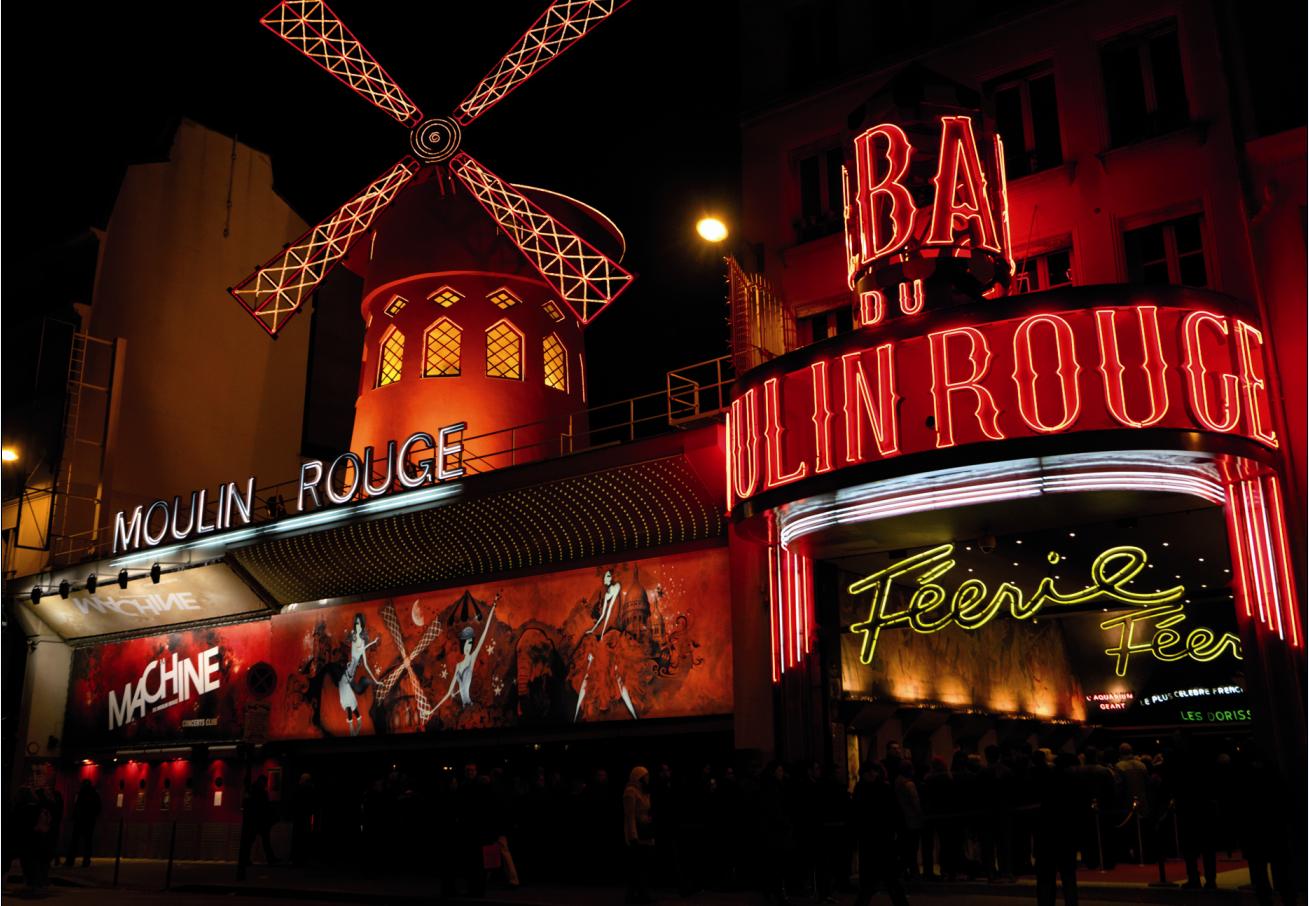 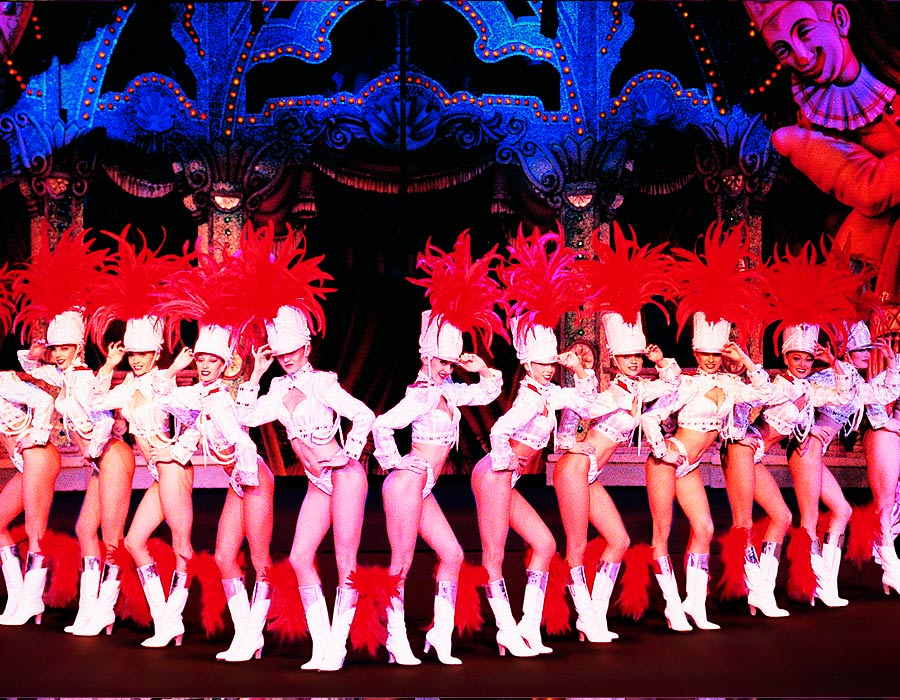 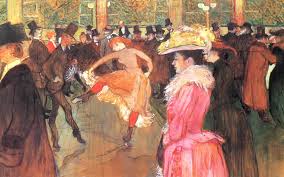 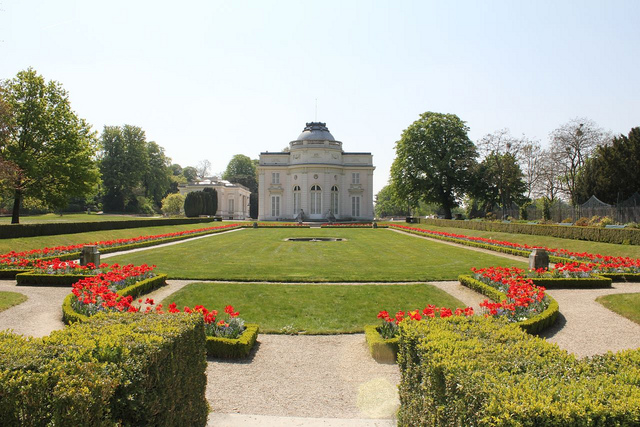 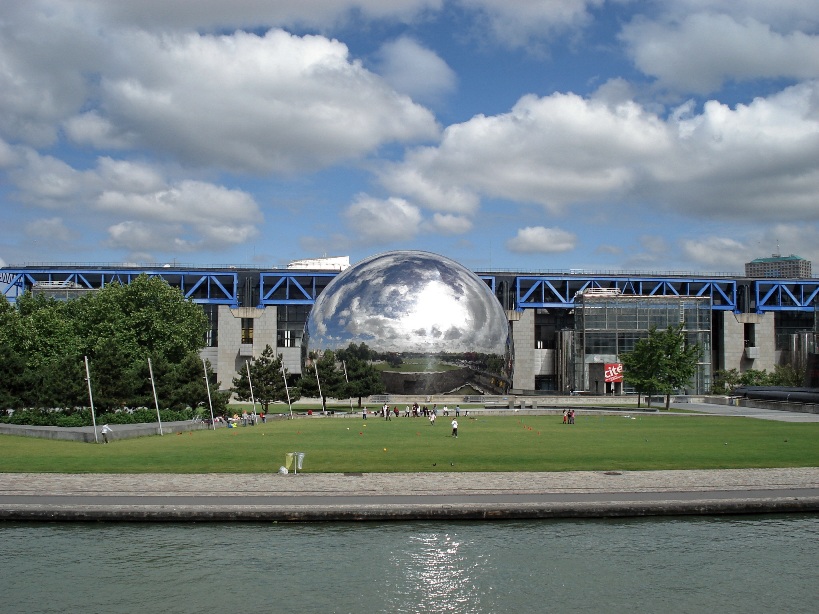 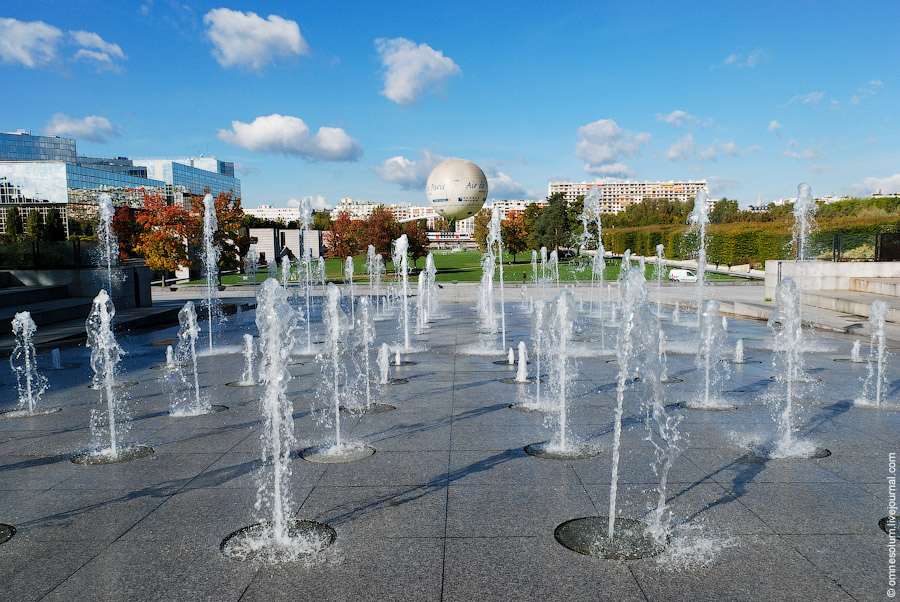 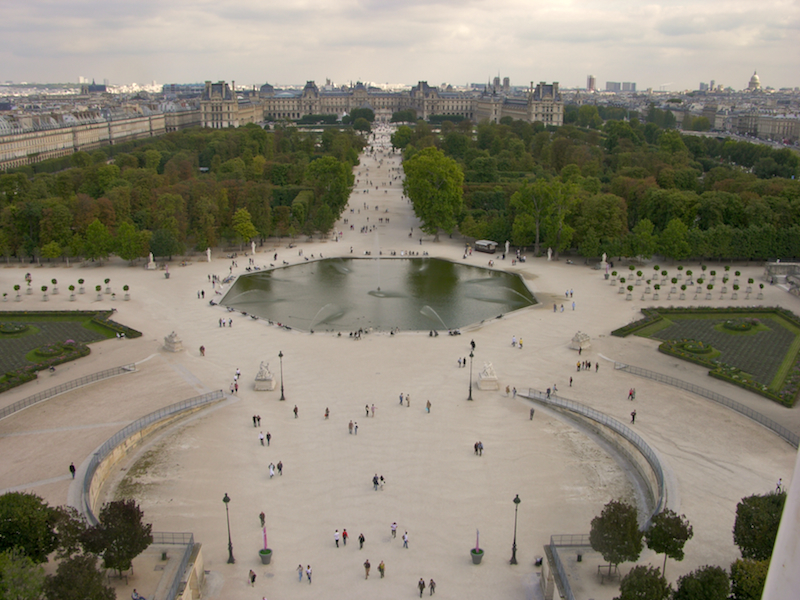 Багатель
Парк Ла-Вилетт
Парк Андре Сітроена
Сад Тюїльрі
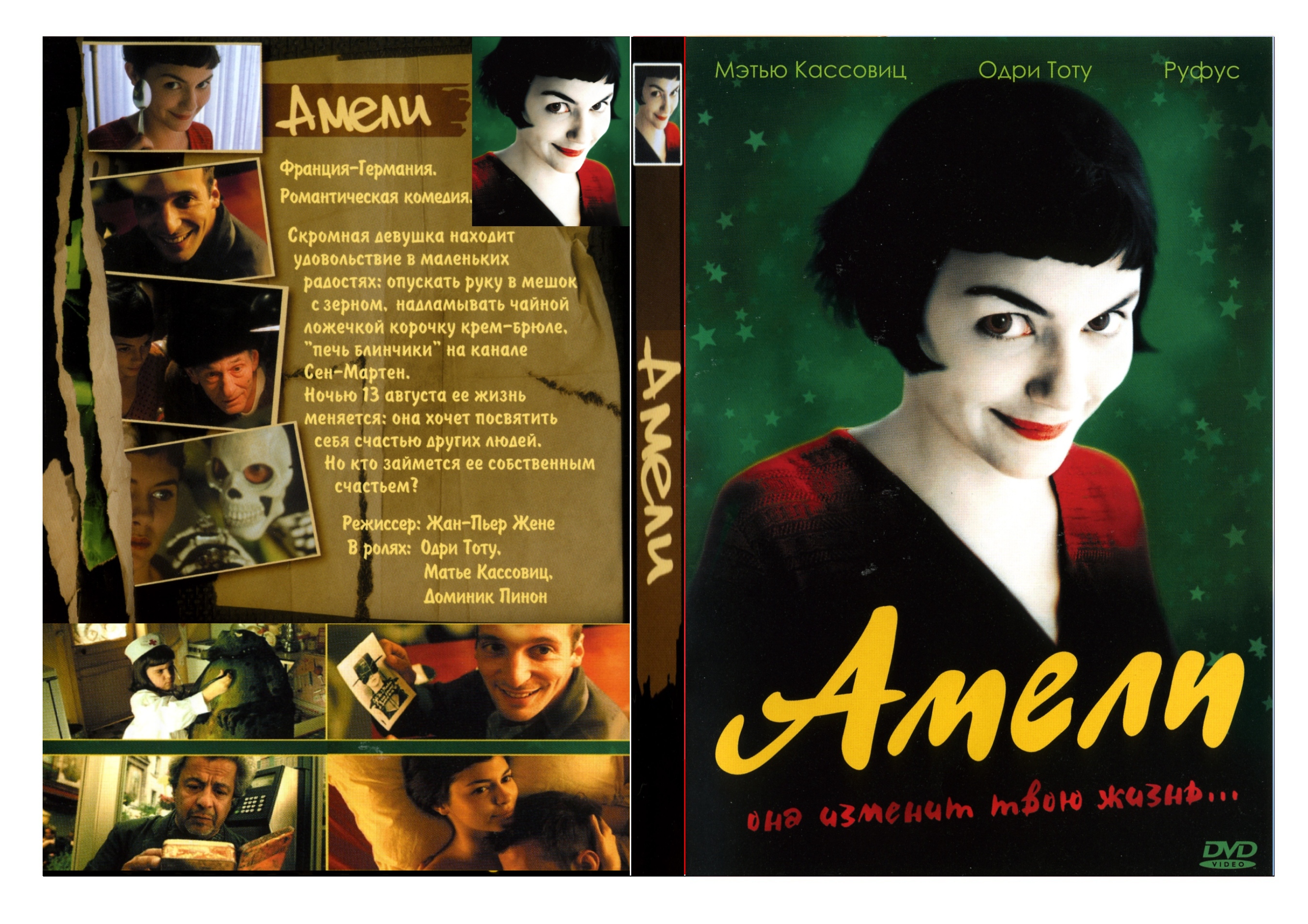 Амелі – одне з найпо-пулярніших фільмів Франції
Не дивлячись на те, що Париж є чи не найвідвідуванішим туристами містом світу, існує безліч фактів про це місто, які залишаються маловідомими…
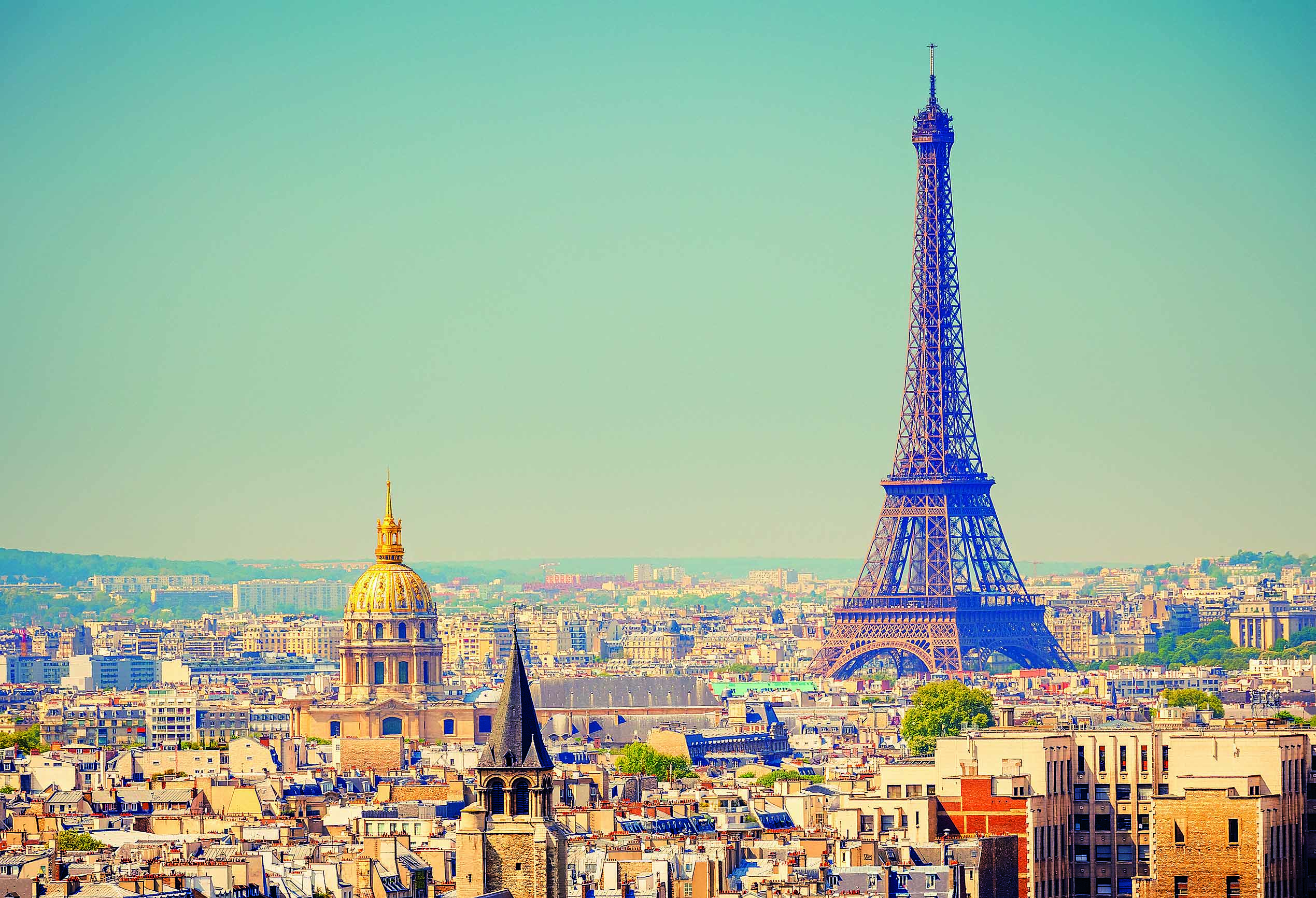 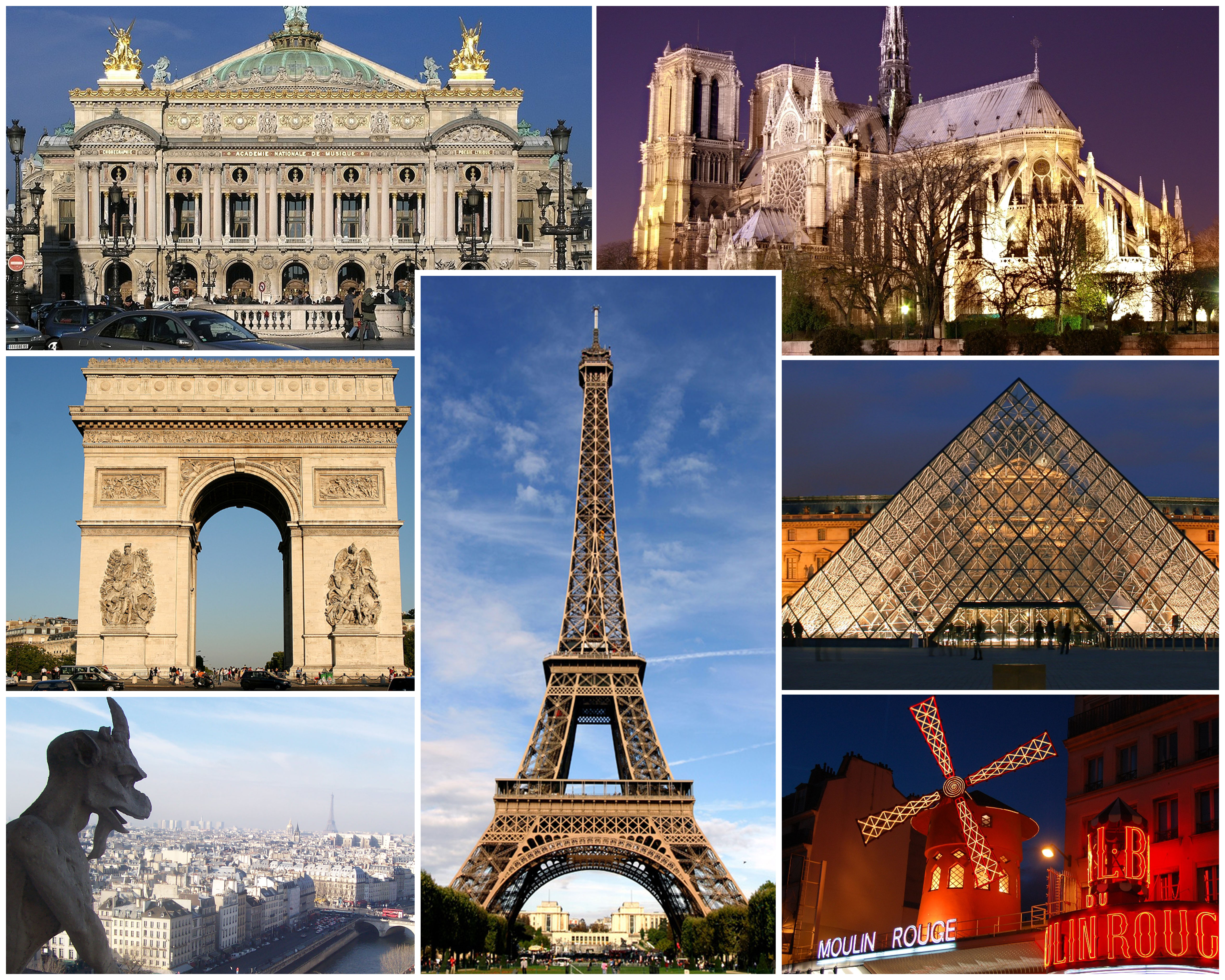 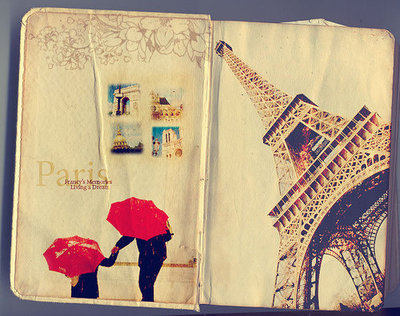 Париж незвичайний, і багатогранний…
The end